A Whole Farm Approach
For Integrated Pest Management
Norm Leppla
UF, IFAS, IPM Program Director
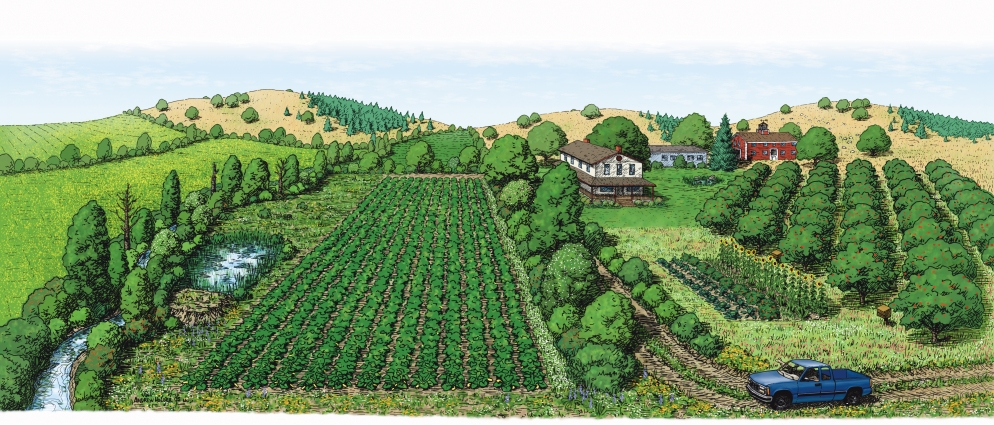 Andrew Holder Xerces Society
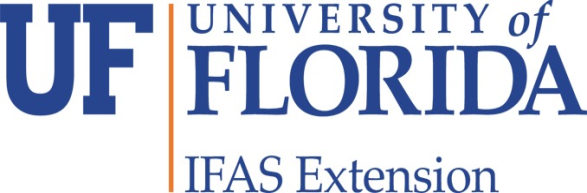 FLORIDA EXTENSION INITIATIVE 1: INCREASING THE SUSTAINABILITY, PROFITABILITY, AND COMPETITIVENESS OF AGRICULTURAL AND HORTICULTURAL ENTERPRISES
 
STATEWIDE EDUCATIONAL PROGRAMS for “Sustainability of Production Systems and Alternatives” 
 
		Sub-action plans:
 
Food Systems and Food Security 
Animal Systems
Plant Systems 
Integrated Pest Management (IPM)
Integrated Pest Management (IPM)
Pest diagnostics and management. Develop and implement improved methods for detecting, identifying, reporting, and managing invasive species (insects and other arthropods, pathogens, weeds and other pests). 
IPM systems. Develop IPM systems for entire sites, e.g., farms and ranches, neighborhoods, municipalities, etc., that increase adoption of intelligent pest management strategies. 
Education and training. Increase the adoption of IPM practices by Florida farmers and ranchers, property and municipal managers, and others by expanding delivery of the required education and training.
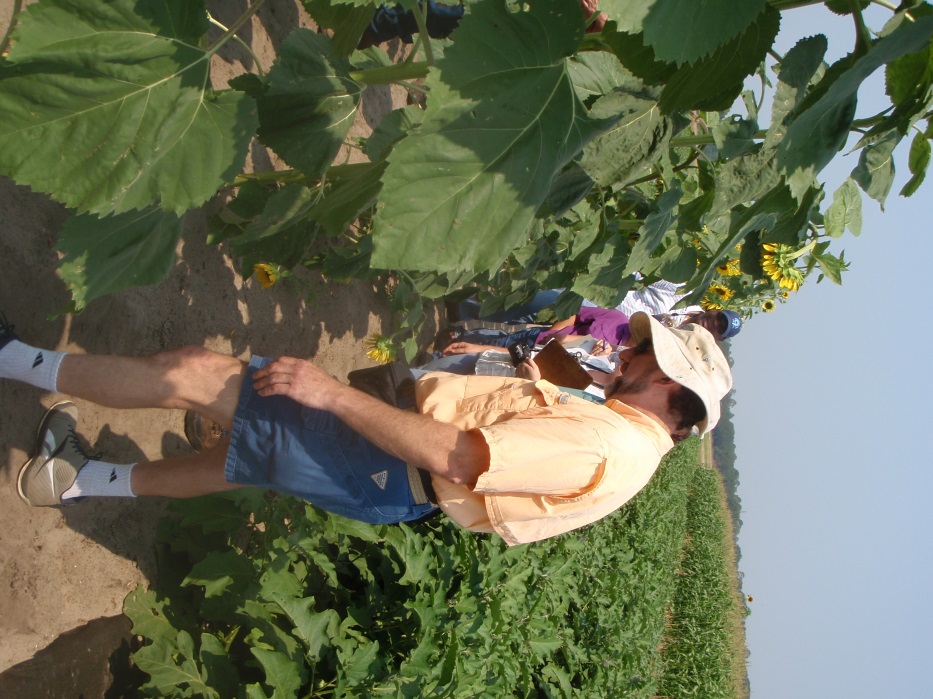 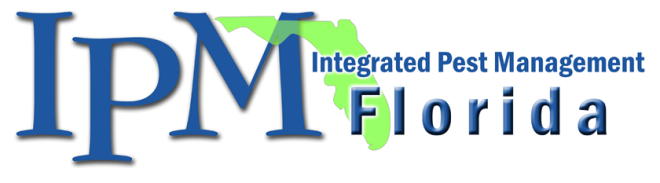 SUPER ISSUES
Enhance the Statewide IPM Program (IPM Florida) to adequately address critical needs and significantly increase the awareness, appreciation and adoption of IPM options for protecting food systems and the environment.
Realize the potential for IPM to enhance resource sustainability and conservation in Florida communities.  
Increase collaboration between state specialists and county Extension faculty.
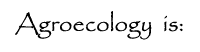 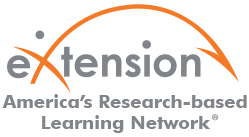 Crop ecology
Biologically diversified farming systems
Landscape ecology
Farmscaping: Making Use of Nature’s Pest Management Services
Holistic approach to farming
Geoff Zehnder, IPM Coordinator, Clemson University
Sustainable agriculture
Agroecology
Farmscaping is a whole-farm, ecological approach to increase and manage biodiversity with the goal of increasing the presence of beneficial organisms.
Ecoagriculture
Farmscape Planning
Keep good records of where, when, and what pests occur on the farm.
Gather information about key pest and natural enemy life cycles and habitat requirements.
Make a list of available strategies that can be implemented to create a habitat for the beneficials (insectary plants), and a more unfriendly habitat for pests (trap crops).
Select a combination of strategies that best fit your farm plan (i.e., location of your fields, crops grown and rotation plans, available equipment and labor).
Choose appropriate annual and perennial insectary plants.
Observe and keep records of the results; experiment with different strategies and fine tune the system. 
Start simple and small, then develop and expand the farmscape based on observations and results.
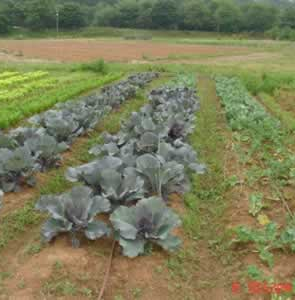 Lettuce, cabbage & sunflower
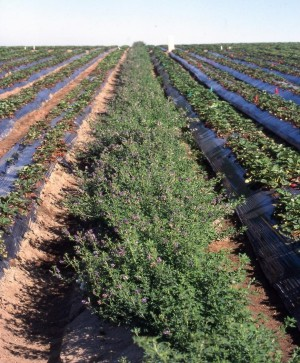 Alfalfa and strawberries, Sean Swezey, U. California
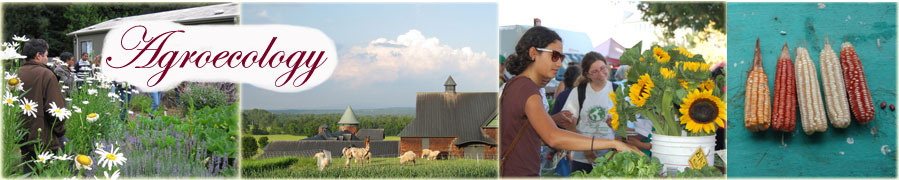 The application of ecology to the design and management of sustainable agroecosystems.
A whole-systems approach to agriculture and food systems development based on traditional knowledge, alternative agriculture, and local food system experiences.
Linking ecology, culture, economics, and society to sustain agricultural production, healthy environments, and viable food and farming communities.
Ecology is the scientific study of interactions among organisms and their environment
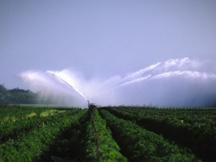 Sustainability of Agriculture
Economic profitability
 Environmental resources & health
 Social and economic well-being
Holistic Approach to Farming
Crop Ecology
 &
 Management
Market
Social Political
 & Regulatory Environment
Farm Size, Labor, Capital Debt, Land
Efficiencies &
 Cost of Production
Soil Health
Materials Containment
Soil
Residues
Nutrients
Pesticides
Physical
&
 Biological Environment
Whole Farm Integrated Pest Management
Return
Landscape Ecology
R. R. Harwood Michigan State University Extension
What is IPM?
It coordinates the use of pest biology, environmental information, and available technology to prevent unacceptable levels of pest damage by the most economical means, while posing the least possible risk to people, property, resources, and the environment.
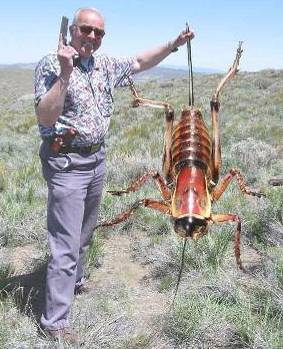 Generic IPM Program
Biological knowledge
 Monitoring and inspection
 Act to control pests when necessary
 Choose least-risk options 
 Long-term, preventative practices
 Evaluation and records
 Pesticide management
 Continual improvement
IPM System
Pest outbreaks &   disease epidemics 
Environmental contamination
Human health hazards
Pest mgmt. costs
Reduce risks
INCREASE…
 Reliability 
 Sustainability
Chem
Biological Control
Cultural Methods
Farmscaping- A Whole Farm Approach
For Integrated Pest Management
What is Farmscaping and Whole Farm IPM?  

Developing a Year Round Habitat of “Plants with a Purpose”  
		
Protecting and Enhancing Honeybees and Native Pollinators  

Vertebrate Predators (Birds, Bats, and Owls)  

Specific Management Strategies  

Trolley Tour of the Center’s “Farmscape”  

Monitoring and Scouting for Vegetable Crops  

Good Bug, Bad Bug Identification Hands-on Microscope Activity  
	
Cover Crops, Agronomic Crop IPM Practices and Whole Farm Weed Management Strategies 

Putting it all Together
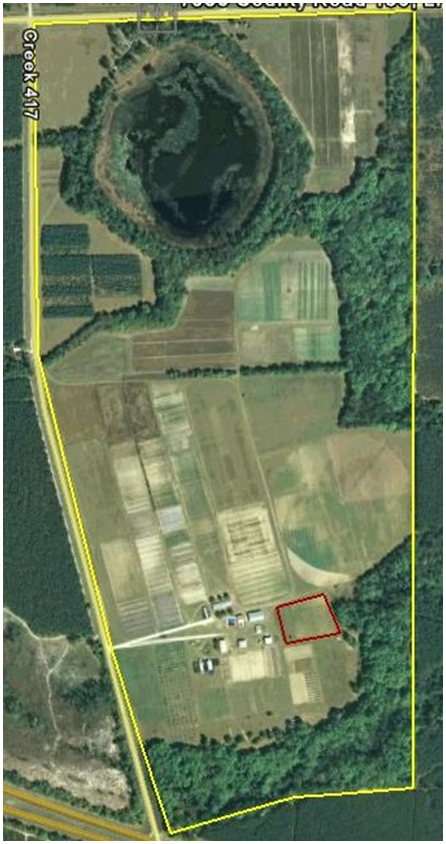 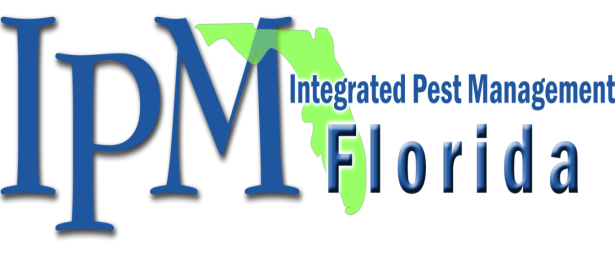 http://ipm.ifas.ufl.edu
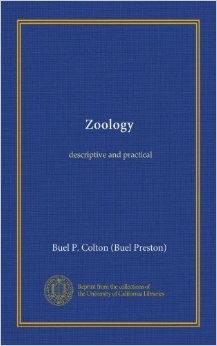 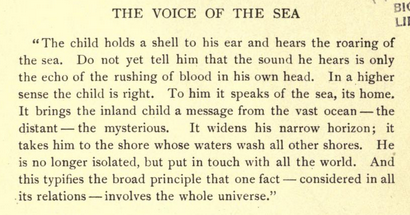 Buel P. Colton 1907